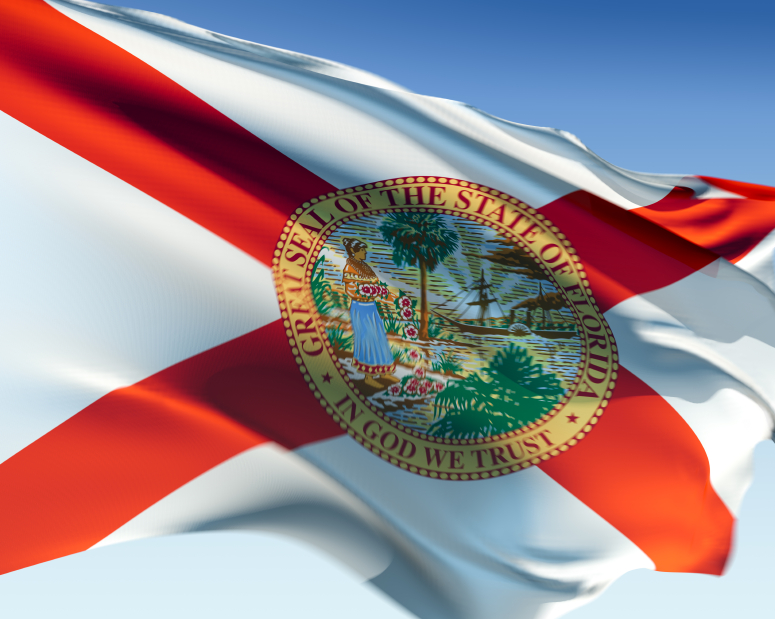 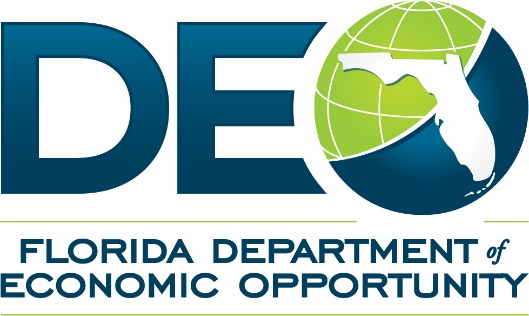 Trade Adjustment Assistance
Program Overview
Christina Omran, State Trade Program Coordinator
Objectives
Trade Adjustment Assistance (TAA) Overview

Eligibility

Petition Process

Program Benefits

Questions
2
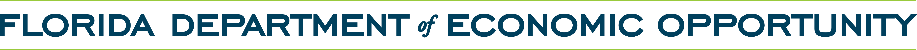 [Speaker Notes: During this presentation we will cover:

A brief overview of the Trade Adjustment Assistance (TAA) program;
How individuals become eligible to participate in the TAA program; 
The TAA petition process which certifies businesses as trade-affected;
Benefits offered through the program; and
Lastly, a brief summary of what was covered in today’s training followed by a Q&A session.]
Trade Adjustment Assistance (TAA)
Assists workers affected by foreign trade or competition

Provides resources to obtain new skills and find suitable employment

Trade Act of 1974 

Reauthorized by Trade Adjustment Assistance Reauthorization Act (TAARA) of 2015
3
3
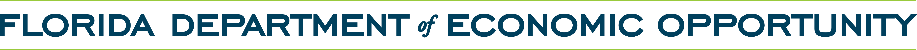 [Speaker Notes: The TAA program provides resources to help workers obtain new skills and find suitable employment when foreign trade or competition reduces the demand for the products they make or the services they provide. The program was originally authorized under the Trade Act of 1974 and has been reauthorized multiple times over the last 20 years. It was most recently reauthorized by the Trade Adjustment Assistance Reauthorization Act (TAARA) of 2015.  
To ensure case management and employment services are provided by state personnel, each LWDB is required to designate at least one merit-staff employee under their functional supervision as the Local TAA Coordinator. Local TAA Coordinators are primarily funded by Wagner-Peyser to provide TAA services to trade-affected workers. Merit Staff - Old regulation (2009) requires that, after a transition period, a state must (with exceptions described below) engage only state government personnel to perform TAA-funded functions undertaken to carry out the state’s responsibilities under the Trade Act, and must apply to these personnel the standards for a merit system of personnel administration.  See 5 CFR 900.603 for details.]
Local TAA Coordinators
Required to be merit-staff employees

Designated merit-staff employee at each Local Workforce Development Board (LWDB)

Provide case management and employment services to trade-affected workers
4
4
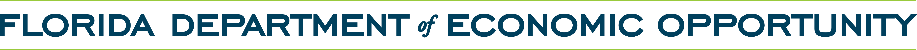 [Speaker Notes: The FL TAA program operates in accordance with merit principles established under the Wagner-Peyser Act. Under this guidance, the Department of Economic Opportunity (DEO), as the State Workforce Agency, is required to use TAA funds to hire merit-staff employees to provide case management and employment services to trade-affected workers.
To ensure case management and employment services are provided by state personnel, each LWDB is required to designate at least one merit-staff employee under their functional supervision as the Local TAA Coordinator. Local TAA Coordinators are primarily funded by Wagner-Peyser to provide TAA services to trade-affected workers. Merit Staff - Old regulation (2009) requires that, after a transition period, a state must (with exceptions described below) engage only state government personnel to perform TAA-funded functions undertaken to carry out the state’s responsibilities under the Trade Act, and must apply to these personnel the standards for a merit system of personnel administration.  See 5 CFR 900.603 for details.]
Eligibility Requirements
TAA is available only to workers covered by a certified United States Department of Labor (USDOL) TAA petition.

Eligible entities must apply for certification with USDOL or through their Local TAA Coordinator.

Once certified, workers must apply for individual benefits in person with their Local TAA Coordinator.
5
5
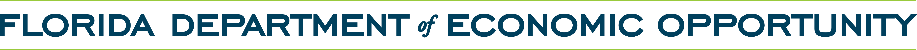 [Speaker Notes: TAA is available only to workers employed by businesses certified by the U.S. Department of Labor (USDOL) as eligible to apply.  To become certified, a petition must be filed with USDOL’s Federal Office of Trade Adjustment Assistance (OTAA). 
Eligible entities such as the company, a union, or two or more workers may file a petition with USDOL if they know or suspect they were impacted by foreign trade or competition. Alternatively, the company, union or workers may contact their Local TAA Coordinator or the State TAA Program Coordinator and request that they file on their behalf. The petition form must be submitted within one year from the date on which the workers were separated or had their hours and wages reduced.
If a petition has been certified, it does not ensure every individual worker’s eligibility. Identified workers will be mailed a certified letter by the Florida Department of Economic Opportunity’s (DEO) State TAA Program Office notifying them when and where to file an individual initial application for TAA program benefits. It is mandatory for each affected worker to file individual Trade Readjustment Allowance (TRA) and Trade Adjustment Assistance applications with their Local TAA Coordinator to determine eligibility.]
Petition Process
Workers discover they will lose their jobs or have their hours reduced, potentially due to foreign trade or competition. 

Eligible entity files a TAA petition with USDOL’s Office of Trade Assistance (OTAA).

OTAA investigates the petition.

OTAA determines if the workers are eligible for TAA benefits and, if so, issues a certification.

Florida’s DEO Trade Program Office sends certified notification to workers notifying them of eligibility.

Upon receiving the letter, the worker contacts their Local TAA Coordinator to apply for TAA benefits.
6
6
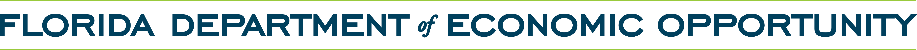 [Speaker Notes: Now that we have explained that the USDOL TAA petition is the first step to eligibility process, let’s discuss what the process entails.
The petition process begins with notification to the workers of impending layoffs or reduced hours. It is important that each Local Workforce Development Board (LWDB) educate their staff regarding the TAA program so that potential trade-affected workers may be identified. If the LWDB responds to a layoff through a Rapid Response event, information regarding the TAA program should be presented in order to prevent or minimize the impact on dislocated workers, the employer and the community. Local TAA Coordinators may be utilized to perform this function, if necessary.
If a worker who lost their job or had their hours reduced knows or suspects that it was a result of foreign trade or competition, the Local TAA Coordinator should provide information on how to file a petition for certification (available at the USDOL website {Click link – first icon}) or file the petition on their behalf.
If OTAA determines that the employer was impacted by foreign trade or competition, they will issue a certification to cover those affected workers.
The State Trade Program Office is notified via email on a weekly basis of all new certified petitions.  Once a petition has been certified within the State of Florida, the State Trade Program Office contacts the Local Workforce Development Board(s) located nearest to the impacted employer to assist with securing a list of affected workers from the employer.
Once the list is secured, the State Trade Program Office will mail a notification of benefits to all affected workers informing them of their potential eligibility for TAA benefits.  They are instructed within the notification letter to contact their Local TAA Coordinator to apply for individual benefits.  

Once the eligible entity files the petition, the USDOL Office of Trade Assistance will initiate the investigation to determine if the workers were impacted by foreign trade or competition. Investigations are normally resolved within 40 days.]
Program Benefits overview
The TAA program offers the following benefits:
Employment and case management services

Training

Income support 

Wage subsidies (for workers age 50 and older)
Tax credit for health care

Job search and relocation allowances
7
7
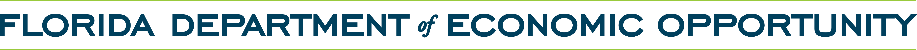 [Speaker Notes: Benefits available to individual workers may include the following: {Read slide}

Individual benefits are funded by USDOL and administered by state agencies through their workforce systems and unemployment insurance systems. In Florida, the Local Workforce Development Boards administer the employment and training services, while the Department of Economic Opportunity administers the income support and wage subsidy benefits.]
Program Benefits: CASE MANAGEMENT
Employment and Case Management Services include:
Initial assessment
Specialized assessments
Individual employment plan (IEP)
Short-term pre-vocational services
Labor market information (LMI), and
Information regarding support services
8
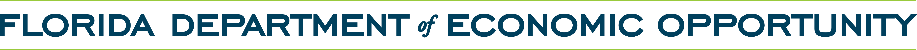 [Speaker Notes: The following employment and case management services are available to all certified trade-affected workers: {Read slide}
The purpose of these services is to provide trade-affected workers the necessary information and support throughout their participation in the TAA program to obtain suitable employment.
Suitable employment is defined as work of a substantially equal or higher skill level than the participant’s past trade-affected employment, with wages no less than 80 percent of the participant’s average weekly wage from the trade-affected employment.]
Program Benefits: TRAINING
Available training under TAA includes:
Classroom
Distance / online
Remedial
Prerequisite
Post-secondary education
On-the-job training, and
Registered apprenticeships
9
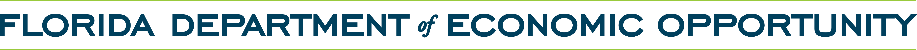 [Speaker Notes: Trade-affected workers who are unable to find suitable employment may be eligible for TAA training, including the following types of training: classroom, distance learning, prerequisite or remedial training, post-secondary education, on-the-job training and registered apprenticeships. See Section 618.635(a)(2) for details.]
Program Benefits: TRA WEEKLY INCOME
Trade Readjustment Allowance (TRA) is a weekly income support payment for workers who enrolled in a TAA-approved training program and have applied before their individual deadline.

Workers must first exhaust Reemployment Assistance benefits.

TRA payments are equal in dollar amount to payments received through Reemployment Assistance .

Workers may receive Reemployment Assistance and TRA for a combined maximum of 130 weeks.

Workers must enroll in TAA-approved training prior to week 26 following the last day worked or certification.
10
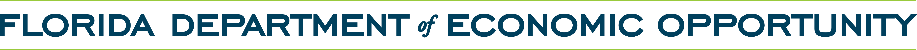 [Speaker Notes: Trade Readjustment Allowance (TRA) is a weekly income support payment for trade-affected workers who have exhausted their Reemployment Assistance (RA) benefits and who are enrolled in an eligible TAA-approved training program. Weekly TRA payments are equal to the worker’s weekly RA benefit amount. TAA participants may collect RA and TRA for a combined maximum of 130 weeks; the final 13 weeks are available only if necessary, for the worker to complete their TAA-approved training program. 
There are deadlines involved with TRA which affect eligibility.  To be eligible for TRA while in permitted TAA-approved training, the trade-affected worker must enroll in TAA training within 26 weeks of the last day worked or from the date of their petition’s certification, whichever is later.]
Program Benefits: WAGE SUBSIDIES
Wage Subsidies, Reemployment Trade Adjustment Assistance
A wage subsidy available for workers age 50 or older who secure employment at a lesser wage (up to $50,000).

Provides cash payment equal to 50% of the difference between old and new wages (up to $10,000).
11
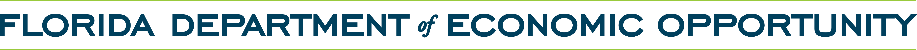 [Speaker Notes: Reemployment Trade Adjustment Assistance (RTAA) is a wage subsidy available to trade-affected workers age 50 and over who obtain reemployment at a lower wage than their previously held, trade-impacted employment (up to $50,000). The program provides a cash payment equal to 50% of the difference between the TAA participant’s new wage and previous wage, up to a two-year maximum of $10,000.]
Program Benefits: TAX CREDIT
Health Coverage Tax Credit (HCTC)
A program that provides a 72.5 percent tax credit for eligible TRA and RTAA recipients. 

Administered through the Internal Revenue Service (IRS).

More information is available at www.irs.gov/HCTC.
12
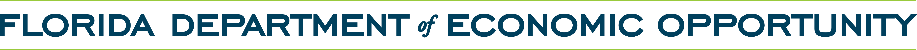 [Speaker Notes: The Health Coverage Tax Credit is a credit equal to 72.5% of qualified health insurance premiums (available monthly or annually) through December 31 for TRA and RTAA recipients. Eligibility is aligned with TRA and RTAA. Unlike other TAA benefits, this tax credit is administered through the Internal Revenue Service (IRS).
Visit the IRS website for detailed information and updates at www.irs.gov/HCTC.]
CONTACT
Thank You.
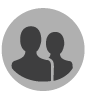 If you have questions or comments about this presentation; please contact our office.
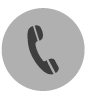 Christina Omran, State Trade Program Coordinator
Main Line: 850-245-7477
Email: TAA@deo.myflorida.com
8
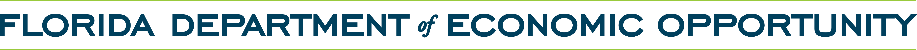